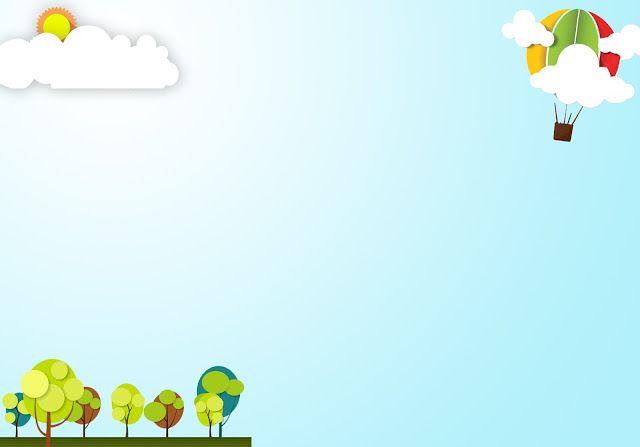 VIẾT
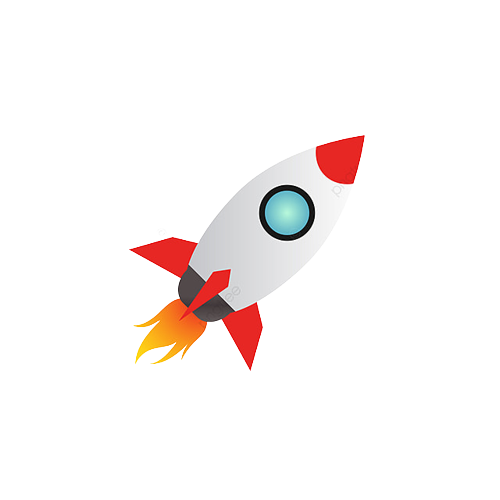 KHỞI ĐỘNG
Yêu cầu:  Trong 3 phút, em hãy kể tên tác giả, tác phẩm thơ mà em yêu thích. Hãy lý giải vì sao em thích tác phẩm thơ đó?
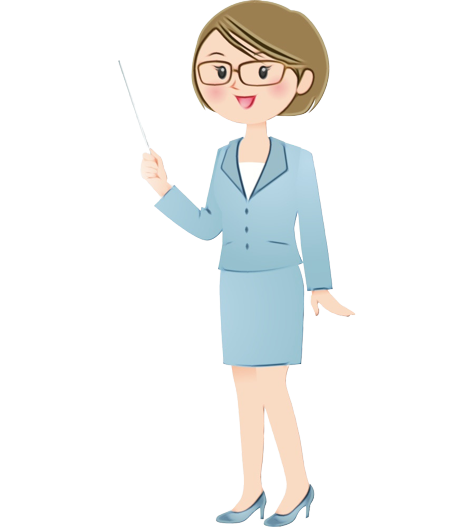 HÌNH THÀNH KIẾN THỨC
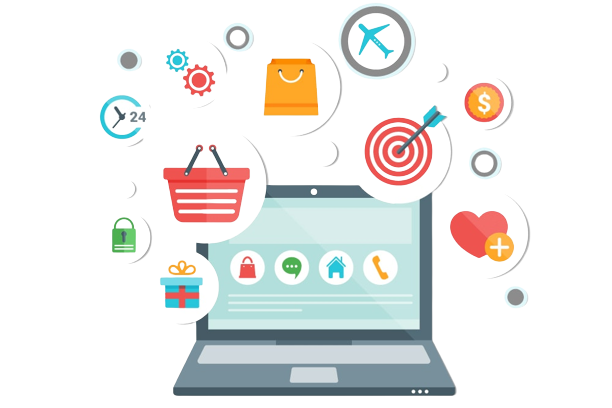 Theo em, bài văn phân tích một tác phẩm thơ cần phải đáp ứng được yêu cầu gì?
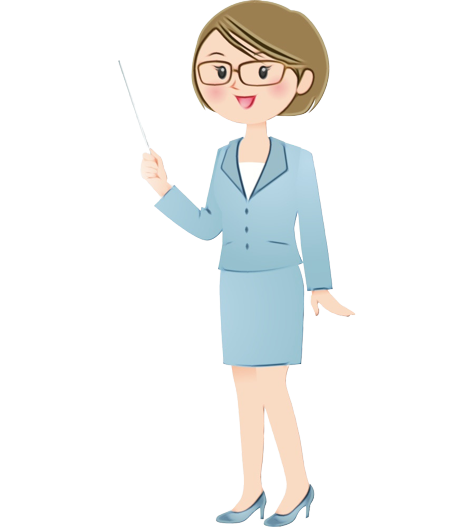 1. Tìm hiểu kiểu bài phân tích một tác phẩm thơ
- Phân tích một tác phẩm thơ là phân tích đặc sắc nghệ thuật, nội dung, chủ đề... của một tác phẩm thơ cụ thể.
- Chỉ ra, nhận xét đánh giá được đặc sắc tác phẩm
- Nêu được phát hiện riêng của bản thân về tác phẩm.
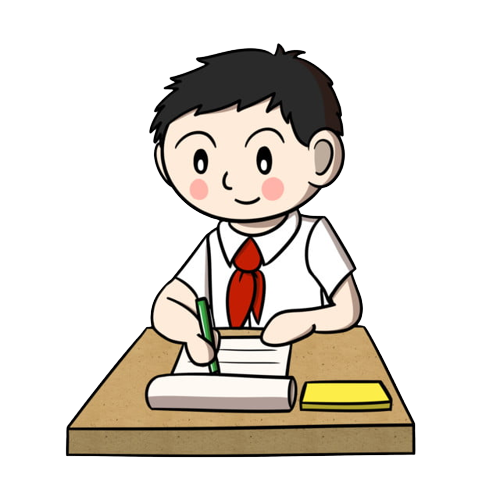 * Lưu ý:
- Đọc kĩ tác phẩm, xác định các luận điểm chính.
- Liên hệ so sánh với các tác phẩm cùng đề tài.
- Nêu đánh giá về thành công hoặc hạn chế của tác phẩm.
- Lập dàn ý  (đề cương bài làm).
2. Thực hành viếtĐề: Phân tích bài thơ “Vịnh khoa thi hương” của Trần Tế Xương
1. Bước 1: Chuẩn bị 
a. Đọc kĩ đề bài, xác định yêu cầu của đề bài:
- Dạng bài: nghị luận phân tích một tác phẩm thơ.
- Về nội dung (chủ đề) : Bài thơ đã vẽ lên một cách sống động tình trạng suy đồi của Nho học thời ấy cùng những cảnh chướng tai gai mắt lúc chế độ thực dân nửa phong kiến bước đầu được xác lập ở nước ta qua cảnh trường thi, khoa thi.
- Về phạm vi dẫn chứng: Sử dụng dẫn chứng trong bài thơ và các tác phẩm cùng đề tài
- Xác định thể loại, bố cục....
b. Mục đích bài viết, đối tượng người đọc
- Mục đích bài viết: thuyết phục người đọc đồng tình ý kiến của em phân tích một tác phẩm thơ.
- Đối tượng người đọc: Thầy cô, bạn bè và những người quan tâm đến văn bản Vịnh khoa thi hương
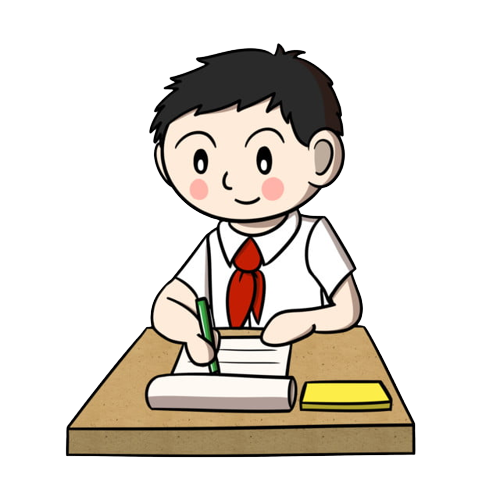 1. Bước 2: Tìm ý và lập dàn ý
b. Lập dàn ý
I. Mở bài
- Giới thiệu khái quát về tác giả Trần Tế Xương 
- Bài thơ đã vẽ lên một cách sống động tình trạng suy đồi của Nho học thời ấy cùng những cảnh chướng tai gai mắt lúc chế độ thực dân nửa phong kiến bước đầu được xác lập ở nước ta qua cảnh trường thi, khoa thi.
II. Thân bài
a. Hai câu đầu: Giới thiệu về cuộc khi Hương. 
- Hai câu đề mang tính chất tự sự, kể lại cuộc thi năm Đinh Dậu:
Nhà nước ba năm mở một khoa,Trường Nam thi lẫn với trường Hà.
- Bề ngoài có vẻ thật bình thường, kì thi mở theo đúng thông lệ đã có từ trước (ba năm mở một khoa). Tuy nhiên, tính chất không bình thường bộc lộ rõ ngay từ cách thức tổ chức: Trường Nam thi lẫn với trường Hà. Trước đây, trường Nam (Nam Định) và trường Hà (Hà Nội) đều thi riêng. Đến khoa Đinh Dậu, trường Nam, trưởng Hà thi chung. Từ “lẫn” - lẫn lộn tùng phèo - đã báo trước sự ô hợp, láo nháo trong thi cử.
b. Hai câu thực: Sĩ tử, quan trường không còn nho phong sĩ khí 
- Hai câu thực và hai câu luận gợi tả cụ thể hơn những nét đặc biệt của khoa thi Đinh Dậu.
Ngòi bút tác giả hướng đến hai đối tượng chủ yếu nhất trong các kì thi: sĩ tử (người đi thi) và quan trường (quan coi việc thi).
Lôi thôi sĩ tử vai đeo lọ,Ậm oẹ quan trường miệng thét loa.
- Hình ảnh sĩ tử chẳng hề mang dáng dấp thư sinh. Họ thật luộm thuộm có vẻ bệ rạc: vai đeo lọ. Biện pháp đảo ngữ lôi thôi sĩ tử vừa nhấn mạnh sự luộm thuộm, không gọn gàng, vừa gây ấn tượng khái quát về hình ảnh những sĩ tử khoa thi này. Họ không có tư thế người đi thi, càng không có tư thế người làm chủ trong kì thi. Hình ảnh sĩ tử trong thơ Tú Xương đã phản ánh sự sa sút về “nho phong sĩ khí”, do sự nhốn nháo, ô hợp của hoàn cảnh xã hội đem lại.
- Hình ảnh quan trường xuất hiện với vẻ ra oai, nạt nộ. Cái oai của quan trường là cái oai cố tạo, cái oai “vờ”. Từ ậm oẹ biểu đạt âm thanh của tiếng nói to nhưng bị can trong cồ họng nên trầm và nghe khỏng rò, nói lên cái ọai không thực chất của quan trường. Cùng với biện pháp đảo ngữ ậm oẹ giọng thét loa của quan trường, có thể thấy được sự huyên náo, lộn xộn của cảnh trường thi này. Quan phải thét vì sĩ tử chẳng ai nghe. Sĩ tử không ai nghe nên quan càng phải cố tỏ cái oai vờ nạt nộ.
c. Hai câu luận: Bộ mặt bọn thực dân
- Hình ảnh quan sứ và mụ đầm xuất hiện trong sự tiếp đón rất linh đình: Cờ cắm rợp trời. Cách ăn mặc của quan bà có phần diêm dúa, lòe loẹt: Váy lê quét đất mụ đầm ra. Biện pháp đảo ngữ: Cờ cắm rợp trời quan sứ đến - Váy lê quét đất mụ đầm ra cho thấy cờ trước, người sau, thấy váy trước, người sau, càng lộ rõ sự phô trương về hình thức. Quan sứ, bà đầm xuất hiện tuy có sự tiếp đón linh đình nhưng cũng không khác gì một màn trình diễn.
- Nghệ thuật đối của thơ Đường luật được vận dụng một cách triệt để, tạo nên sức mạnh đả kích dữ dội, quyết liệt, sâu cay. Tú Xương đã đem “cờ” che đầu quan sứ đối với “váy” bà đầm. Với cách đối trên, nhà thơ đã hạ nhục bọn thực dân xâm lược.
- Tất cả hình ảnh sĩ từ, quan trường, quan sứ và mụ đầm giữa trường thi đều nói lên sự thiếu tôn nghiêm vả có phần lố bịch của khoa thi Đinh Dậu.
d. Hai câu kết: Nỗi đau xót tủi nhục của tác giả
- Hai câu kết có sự chuyển hướng đột ngột về giọng điệu, cảm xúc. Sáu câu trên có giọng mỉa mai, châm biếm. Đến hai câu kết, giọng điệu chủ yếu là trữ tình:
Nhân tài đất Bắc nào ai đóNgoảnh cổ mà trông cảnh nước nhà.
- Hai câu thơ là lời lay gọi, đánh thức lương tri, lương tâm. Câu hỏi phiếm chỉ Nhân tài đất Bắc nào ai đó vừa để chỉ những sĩ tử trong khoa thi Đinh Dậu - nơi tụ hội của tài trí đất Bắc - vừa mang ý nghĩa khái quát: tất cả những ai tự cho mình là “nhân tài đất Bắc”. Tú Xương nhắc tất cả nhân tài đất Bắc đó, hãy ngoảnh cổ mà trông cảnh nước nhà. Trông cảnh nước nhà để nhận ra hiện trạng đất nước và nỗi nhục mất nước. Từ nước nhà đặt ở cuối bài thơ mang dư âm tha thiết, có tác dụng thức tỉnh tinh thần dân tộc.
III. Kết bài
Bằng nghệ thuật trào phúng thâm thúy, ngôn ngữ miêu tả sắc cạnh, phép đôi tài tình, giọng điệu mỉa mai rồi trữ tình chua xót, bài thơ Vịnh khoa thi Hương đã tái hiện một phần hiện thực nhốn nháo, ô hợp của xã hội thực dân nửa phong kiến buổi đầu ở nước ta, đồng thời tác giả nói lên tâm sự của mình một cách chua chát trước cảnh tình đất nước.
4. Bước 4: Kiểm tra, chỉnh sửa, hoàn thiện
- Đọc kĩ bài viết của mình và đối chiếu với các yêu cầu đã nêu ở các bước để kiểm tra và chỉnh sửa.  
- HS có thể tráo đổi bài để trong bàn chấm và chữa cho nhau.
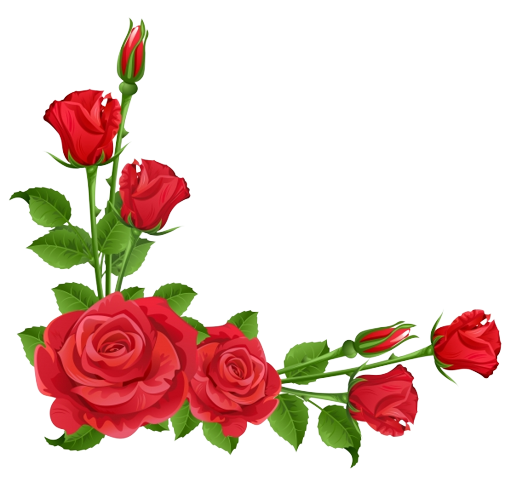 Hướng dẫn tự học về nhà:
Hoàn thiện bài viết theo yêu cầu.
Chuẩn bị nội dung nói và nghe tiếp theo.
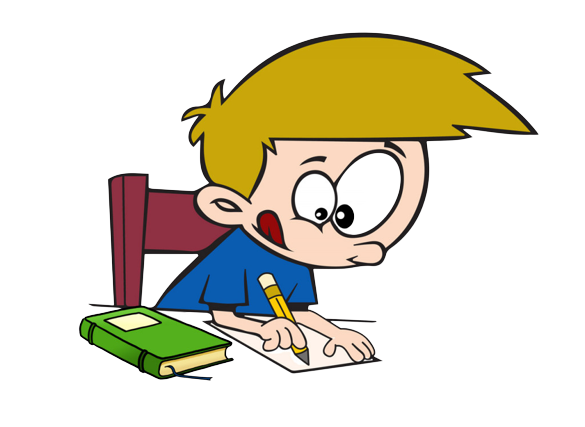